История возникновения русской музыки
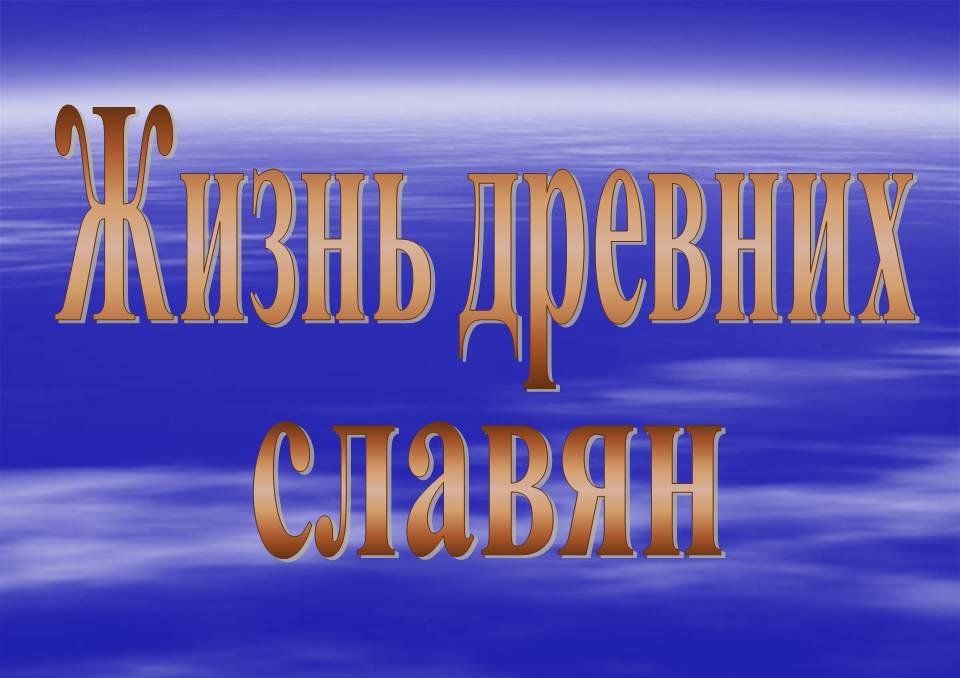 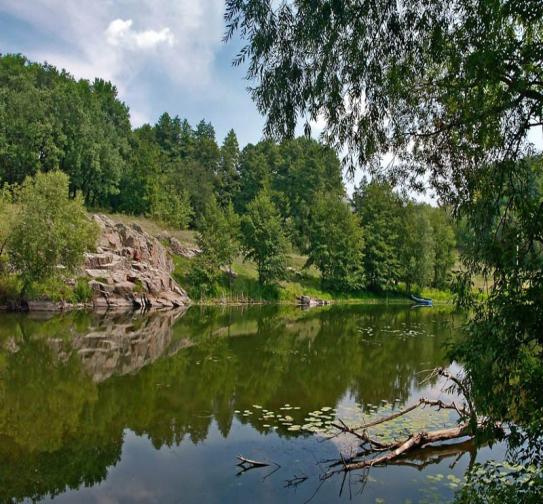 Русская музыка зародилась в недрах первобытнообщинного строя восточных племен. Центром одного из племенных союзов являлось племя рось, проживавшее на реке Рось (приток Днепра, ниже Киева). Позже название этого племени  распространилось на всех восточных славян, которых стали называть руссами, а территорию, на которой они жили , - Русской землей, Русью.
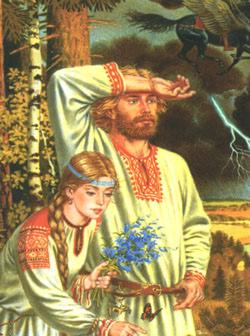 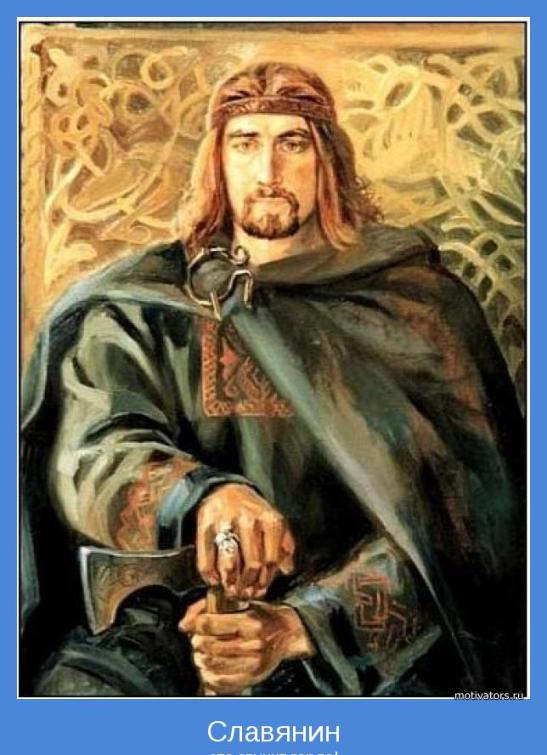 Это был рослый, сильный и красивый народ,  они были неплохие люди и совсем беззлобные, очень любили пение, за что их и прозвали «песнелюбцами».
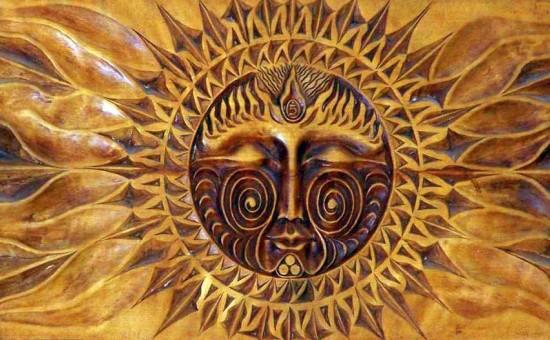 У древневосточных славян существовали различные виды искусства, связанные с языческими религиозными обрядами, Исполнение обрядов сопровождалось пением, игрой на музыкальных инструментах, плясками с элементами театрализованного действия.
   К 8 веку у восточных славян созревают зачатки государства, К этому времени появляется скульптура, музыка, пляски.
  На первом этапе своего возникновения музыка была  еще очень примитивной: пение – одноголосным, а мелодии строились на 3-4 звуках.
       С крещением Руси в 988г.  Русская музыка развивается по двум направлениям: церковная и народная.
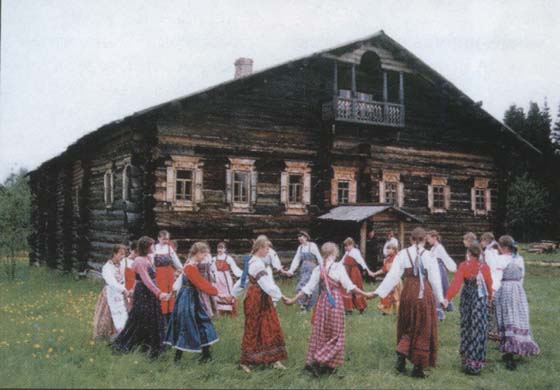 Церковная музыка
Церковная музыка появилась на Руси после обращения ее в христианство. Вместе с крещением из Византии была заимствована разветвленная и утонченная система храмового пения – осмогласия и система его записи – знамена, крюки, которая представляла собой самобытное художественное явление. Сохранились песнопения, автором которых был Иван Грозный.
Освоение церковной музыки было книжным и требовало специальных школ.
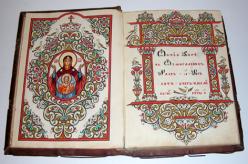 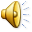 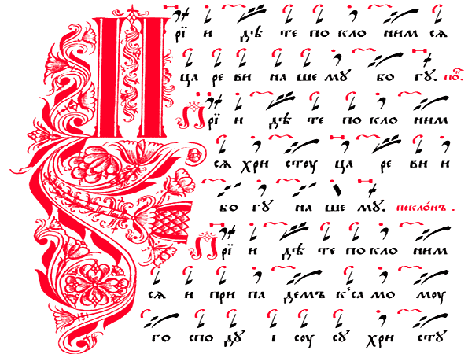 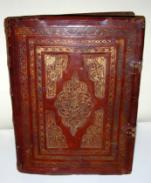 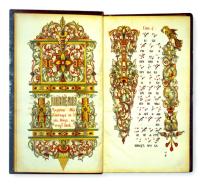 Древние музыкальные крюковые рукописи, сохранившиеся на рубеже 11-13вв., свидетельствуют о первом этапе профессиональной музыки, и хотя они не поддаются  точной расшифровке, но во многом отражают древнюю певческую культуру. Слово, его смысл составляли основу песнопений, мелодии способствовали их восприятию. Созерцание икон, слушание песнопений создавало такое единство, которое вызывало высокие мысли и чувства.
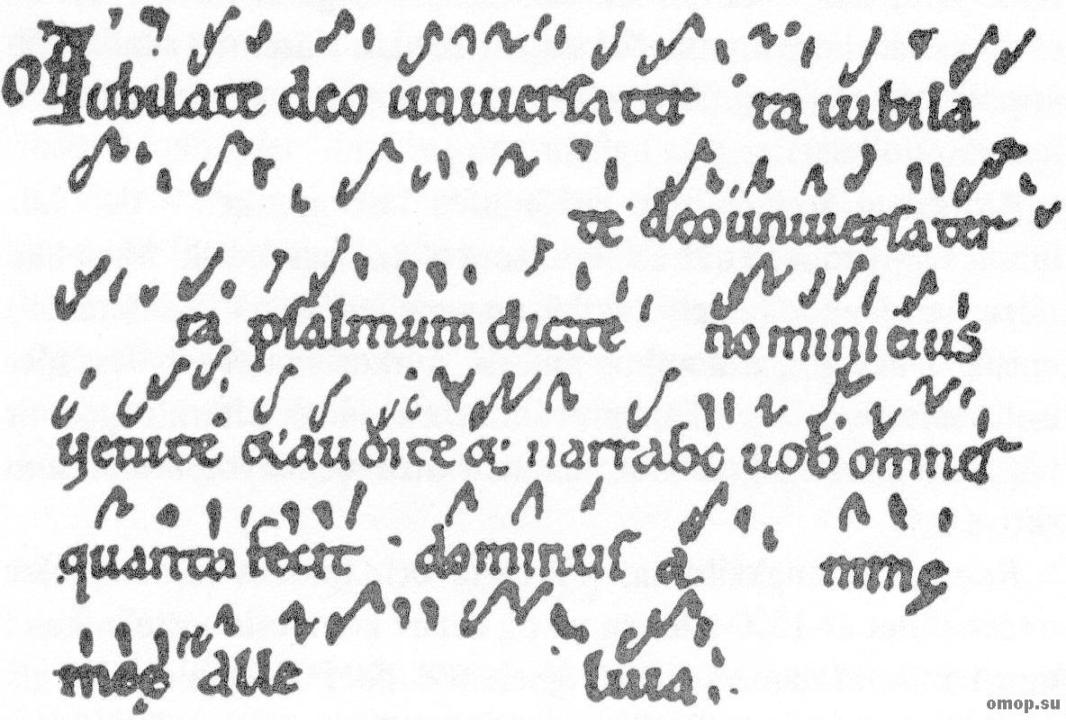 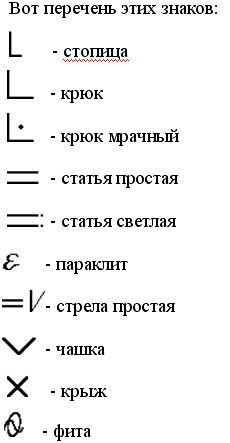 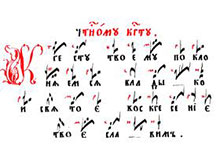 Русские народные песни
Обрядовые песни
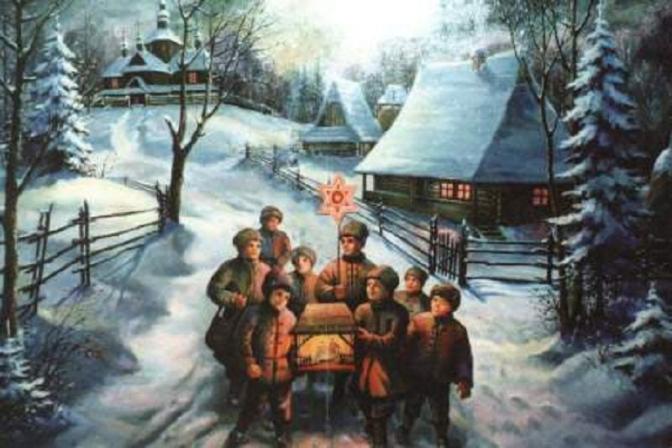 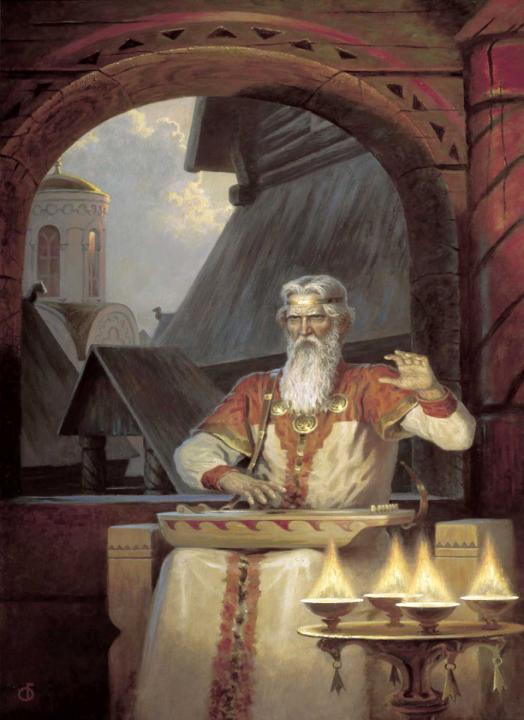 былины
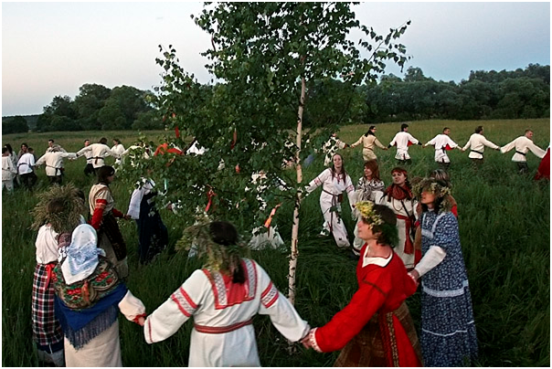 хороводы
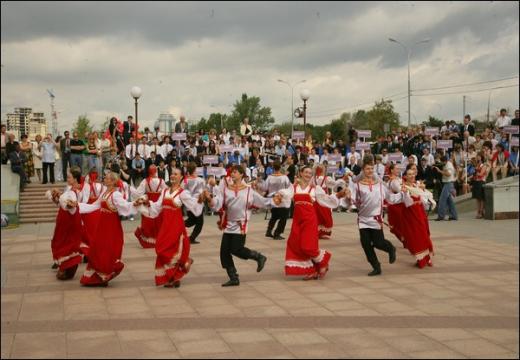 плясовые
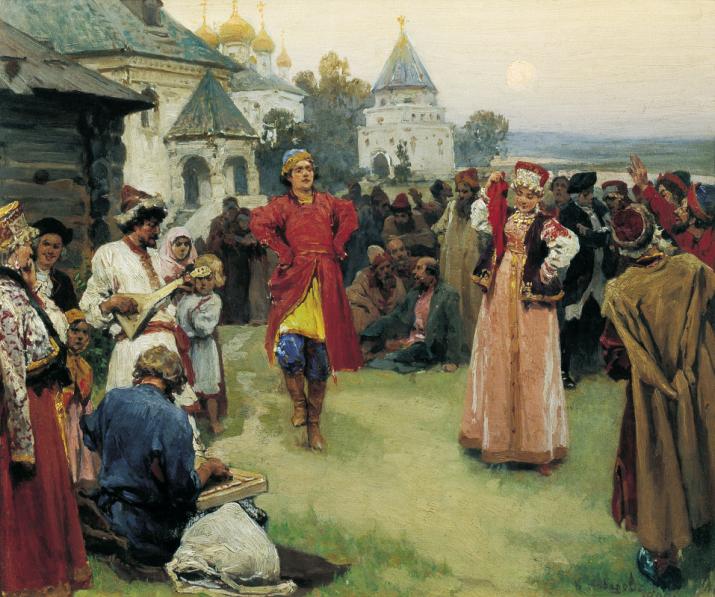 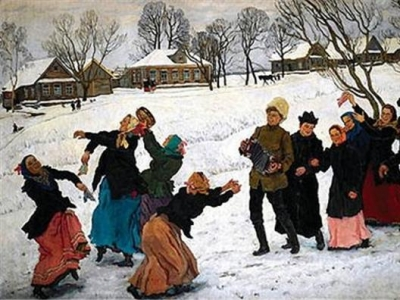 частушки
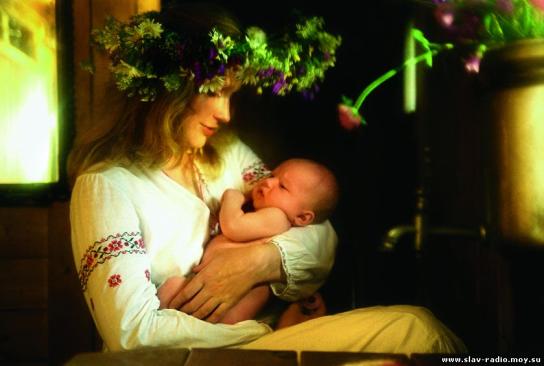 колыбельные
Инструментальная музыка
скоморохи
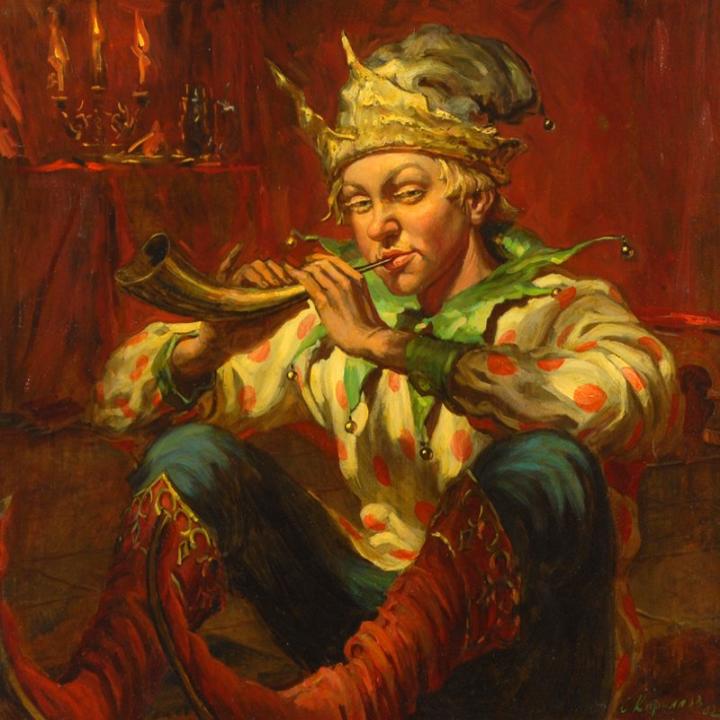 Музыкальные народные инструменты
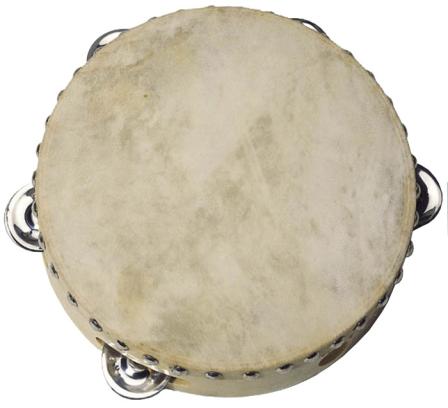 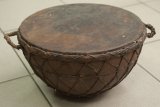 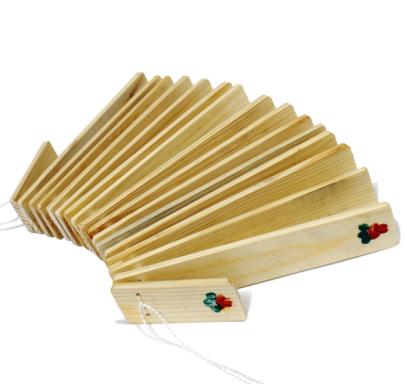 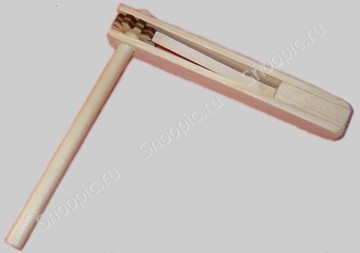 трещотка
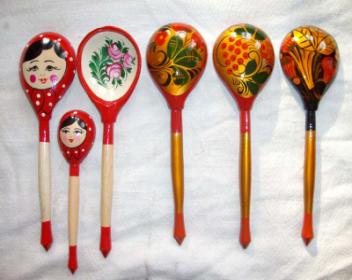 ложки
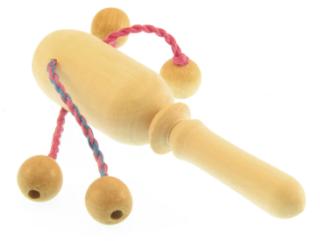 колотушка
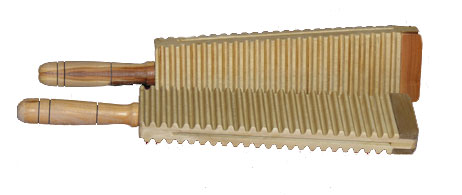 рубель
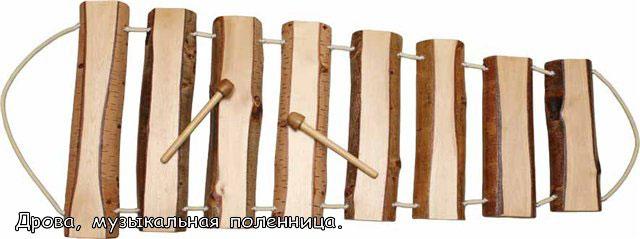 дрова
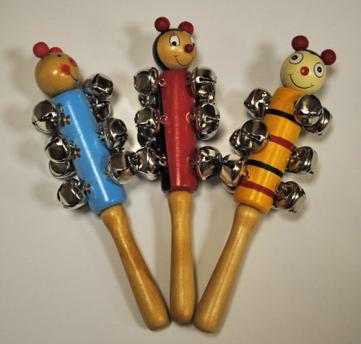 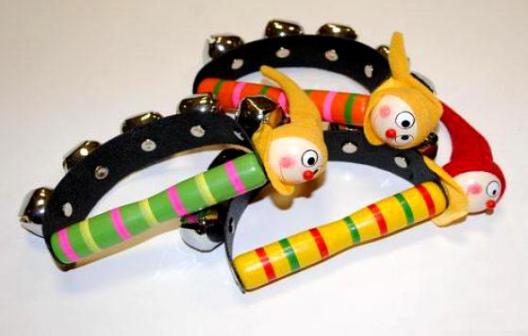 бубенцы
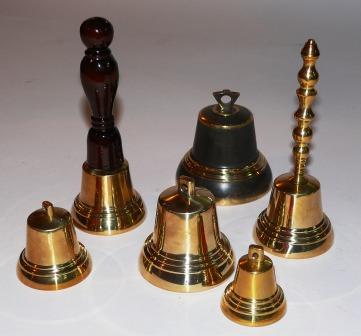 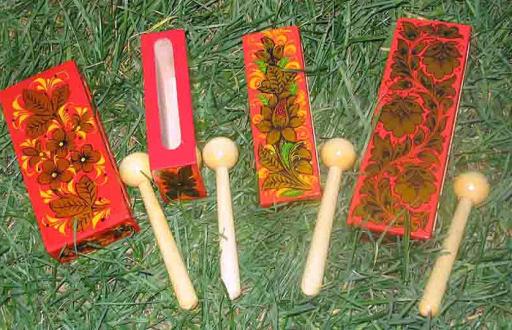 коробочка
колокольчики
Струнные народные музыкальные инструменты
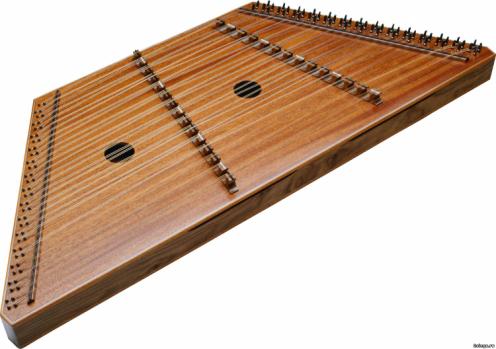 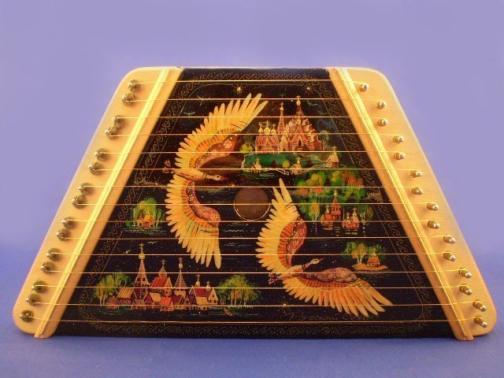 гусли
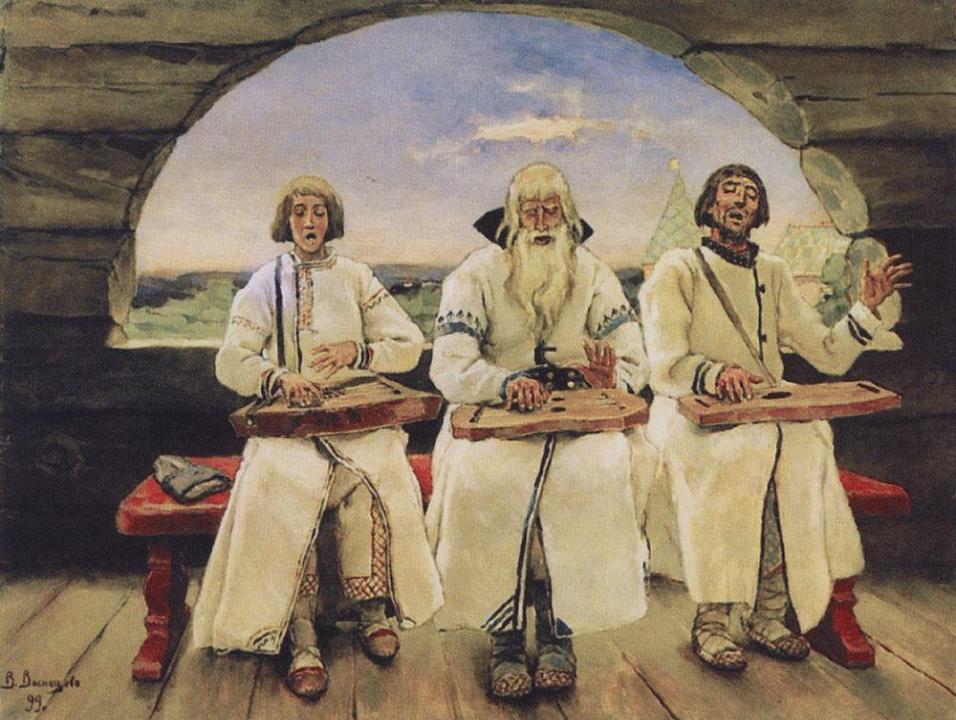 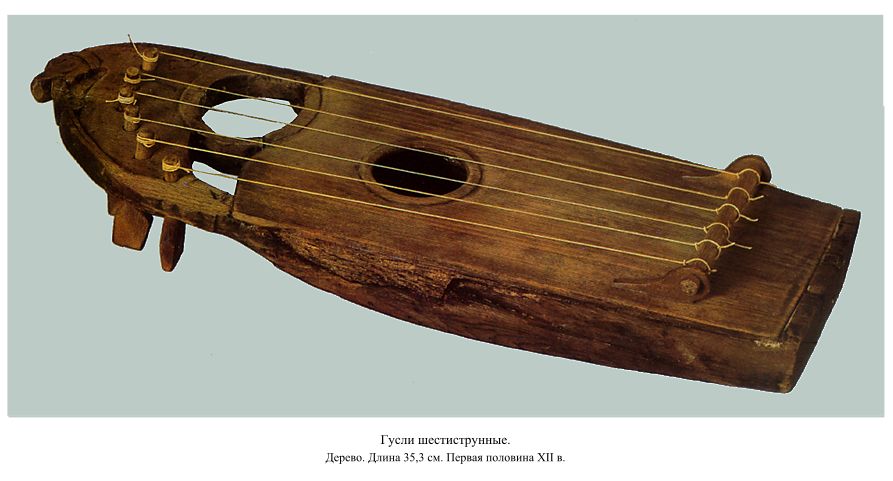 Былина о Садко
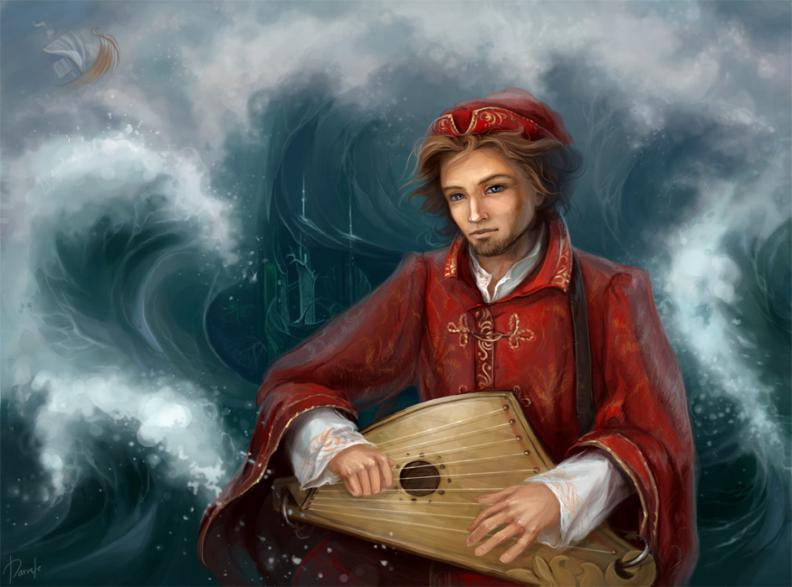 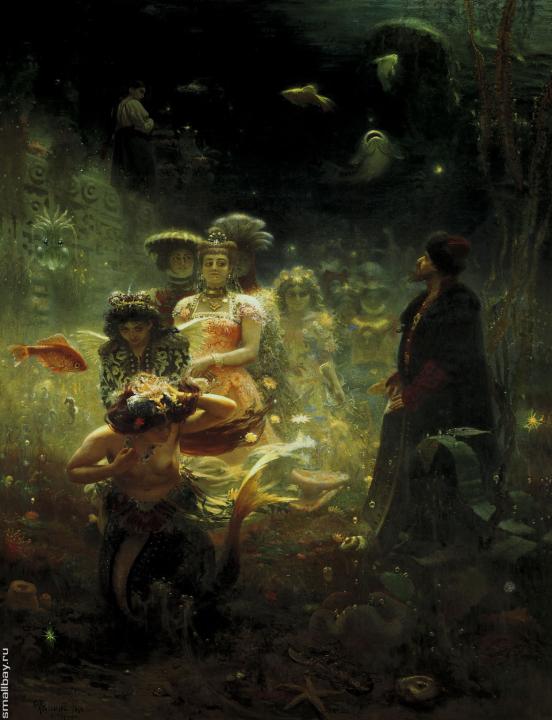 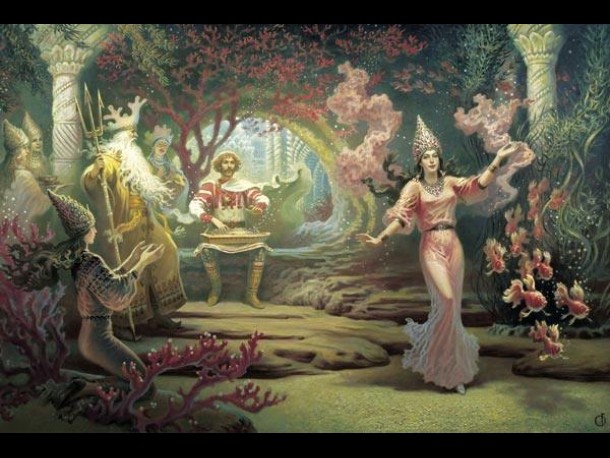 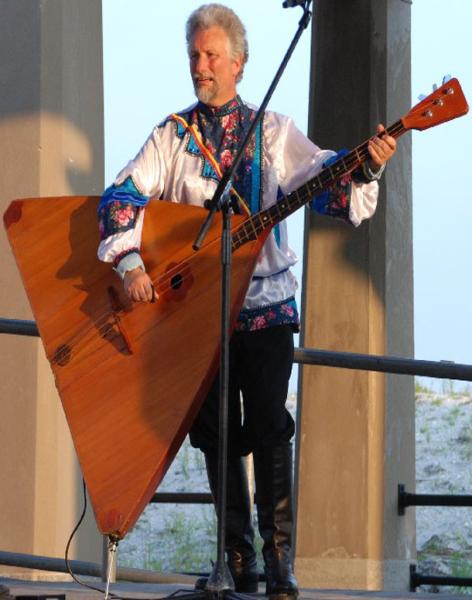 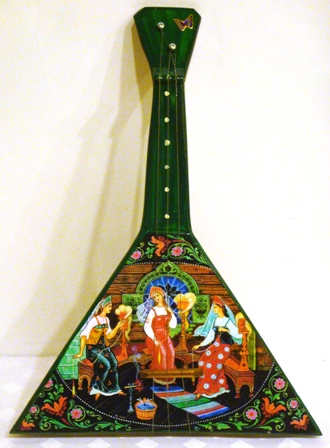 балалайка
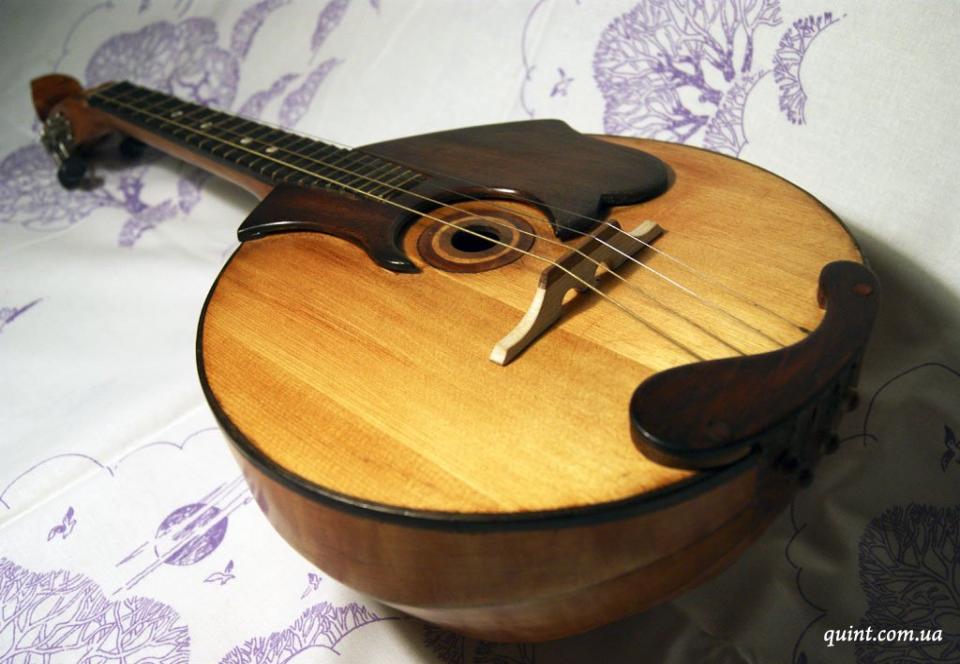 домра
Духовые народные музыкальные инструменты
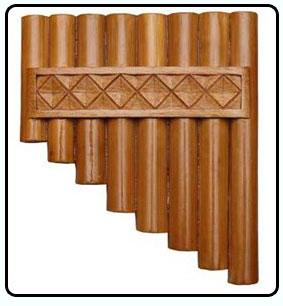 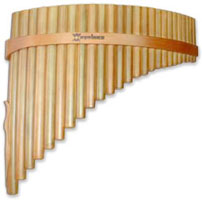 кугикли
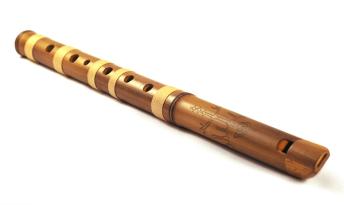 свирель
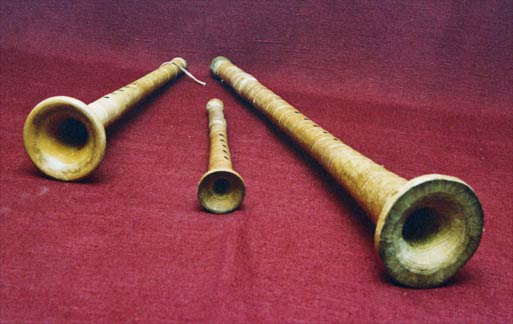 Сопелка, рожок
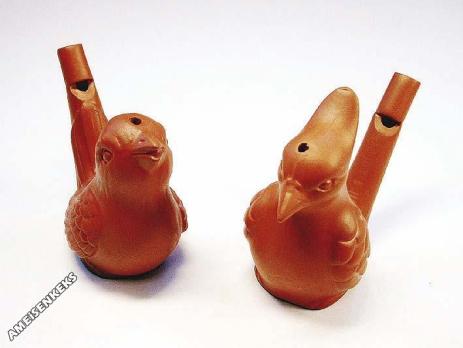 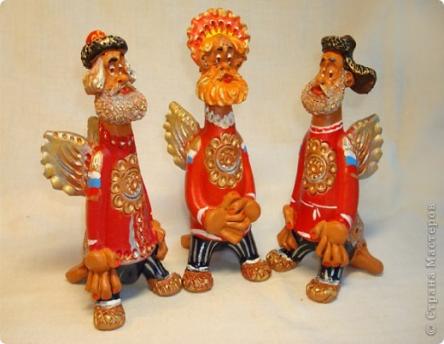 свистульки
Язычковые музыкальные инструменты
гармонь
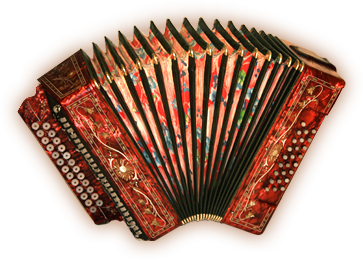 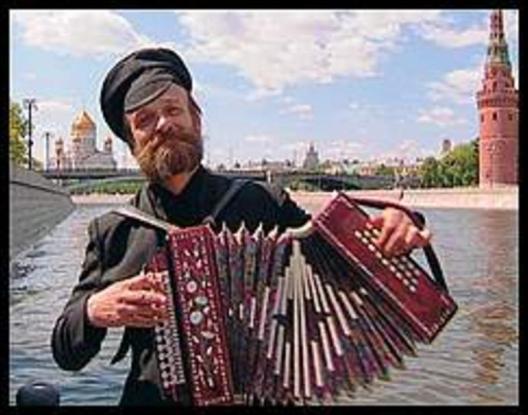 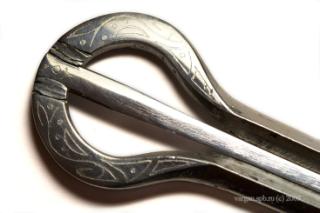 Варган
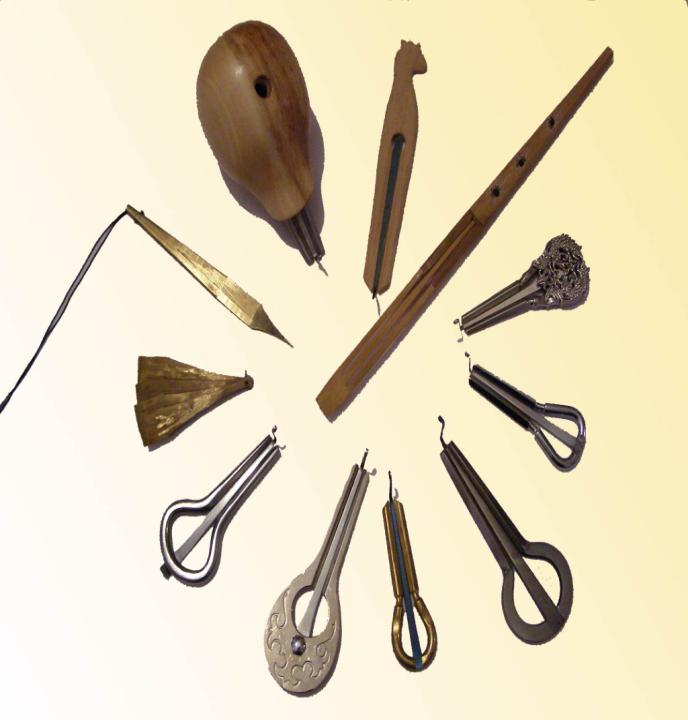 Виды варганов
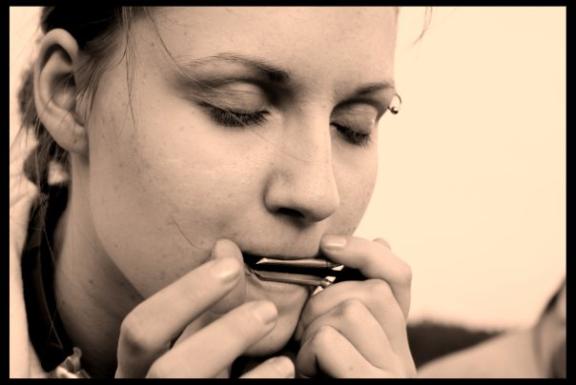 варган
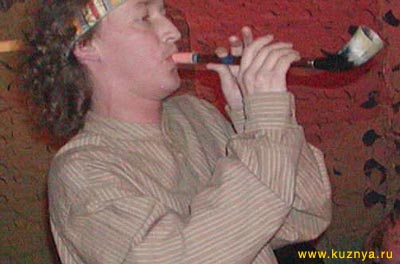 жалейка